Look at our school.
by Kauri 1.
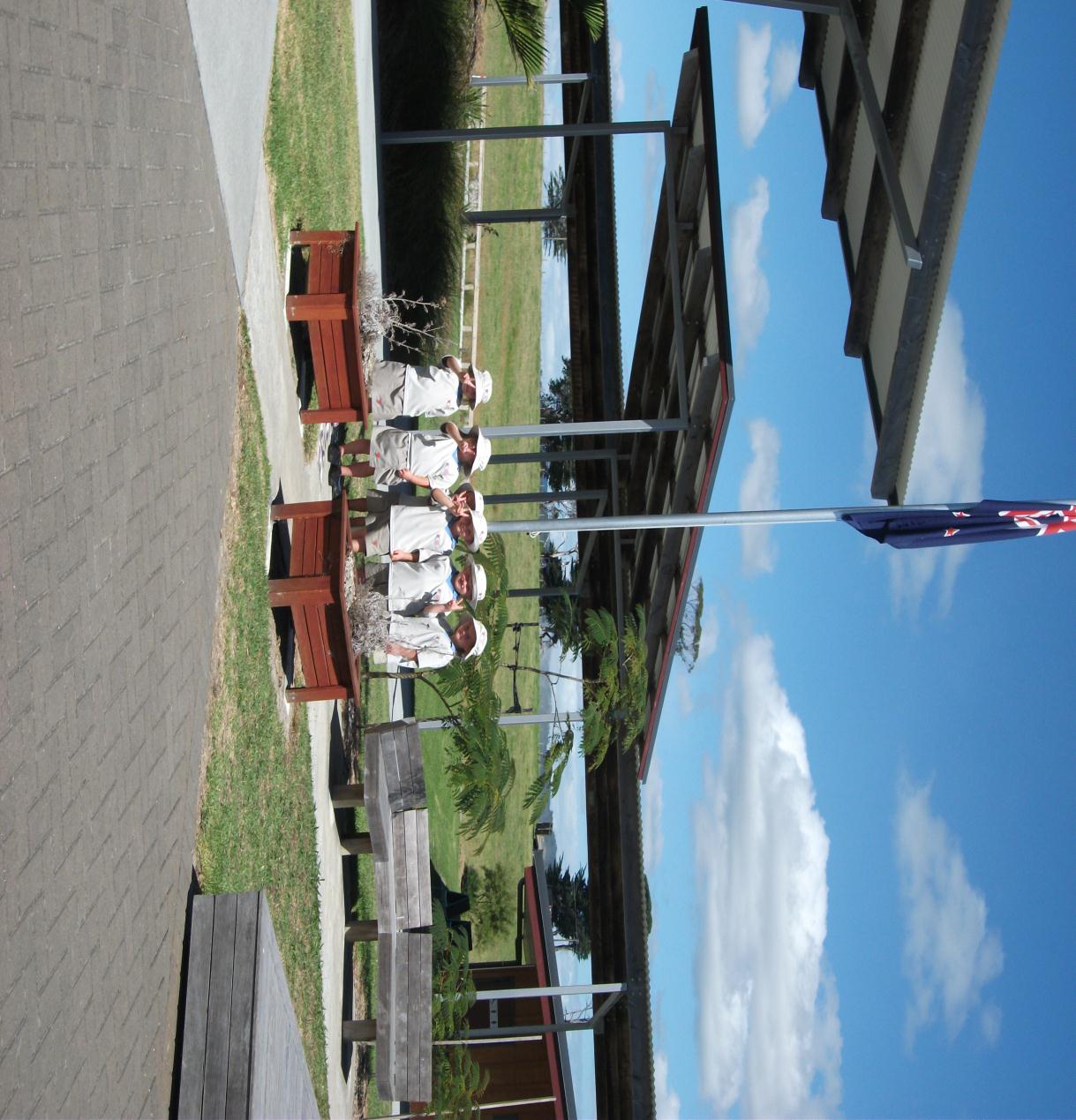 Look at our flagpole.
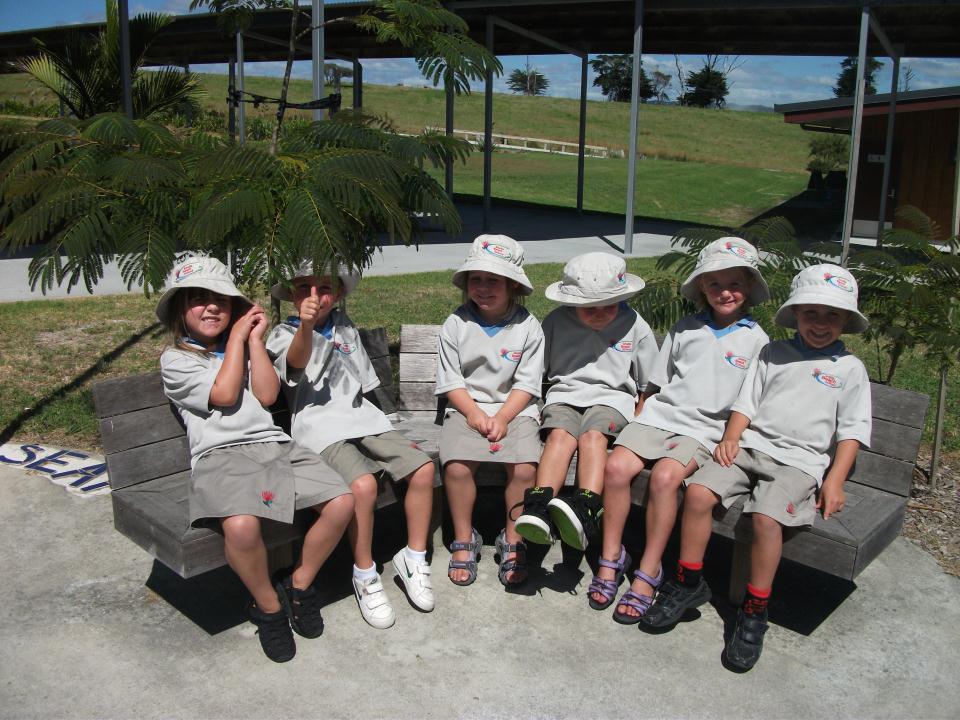 Look at our friendship seat.
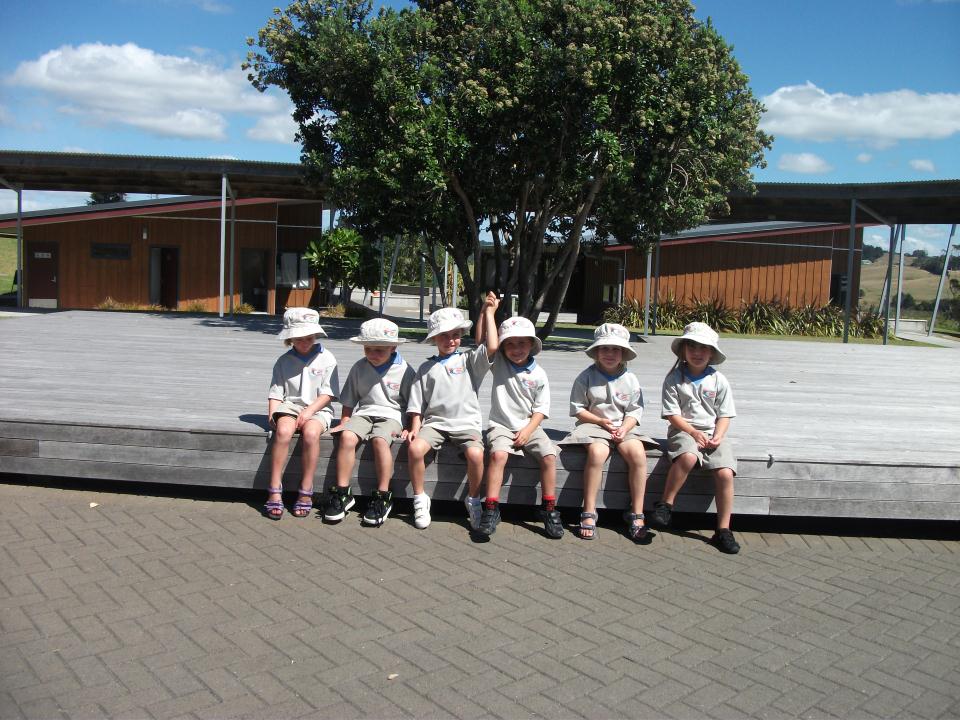 Look at our stage.
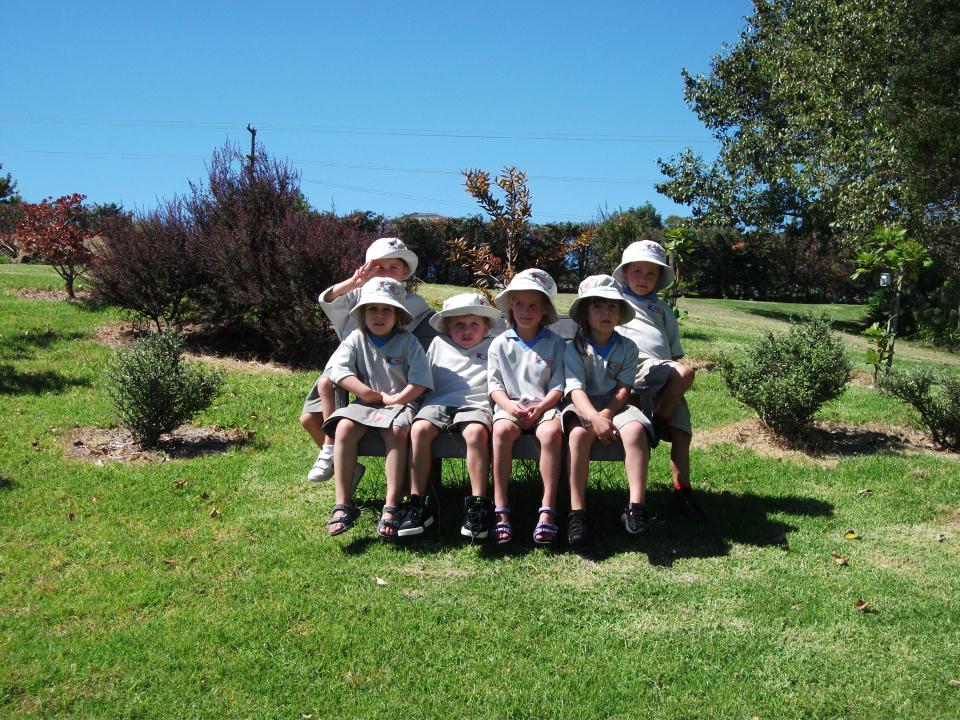 Look at our peaceful seat.
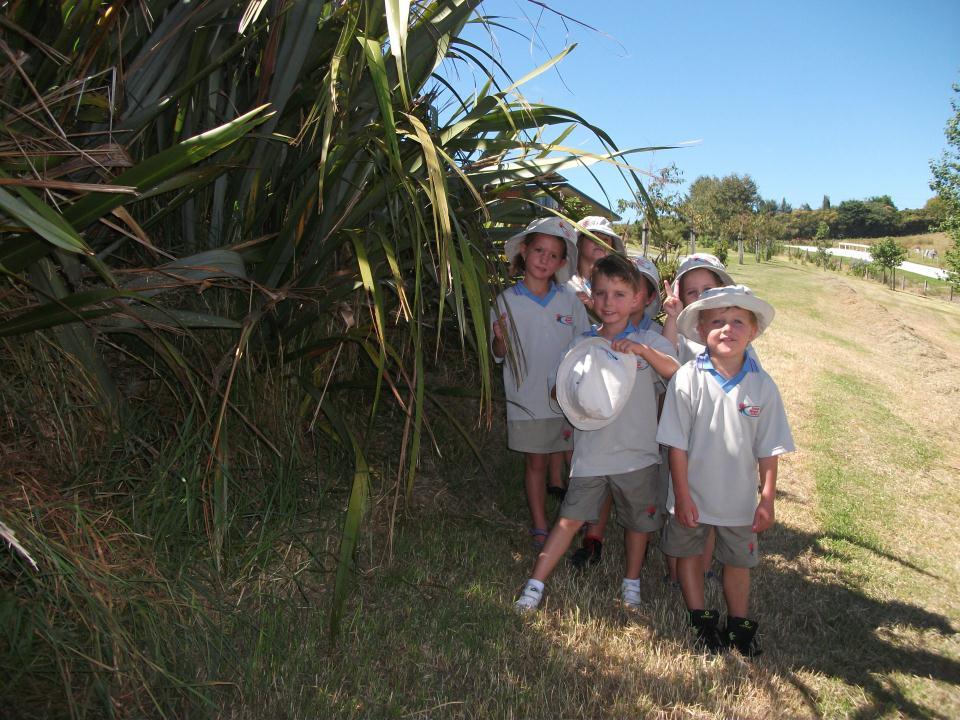 Look at our flax.
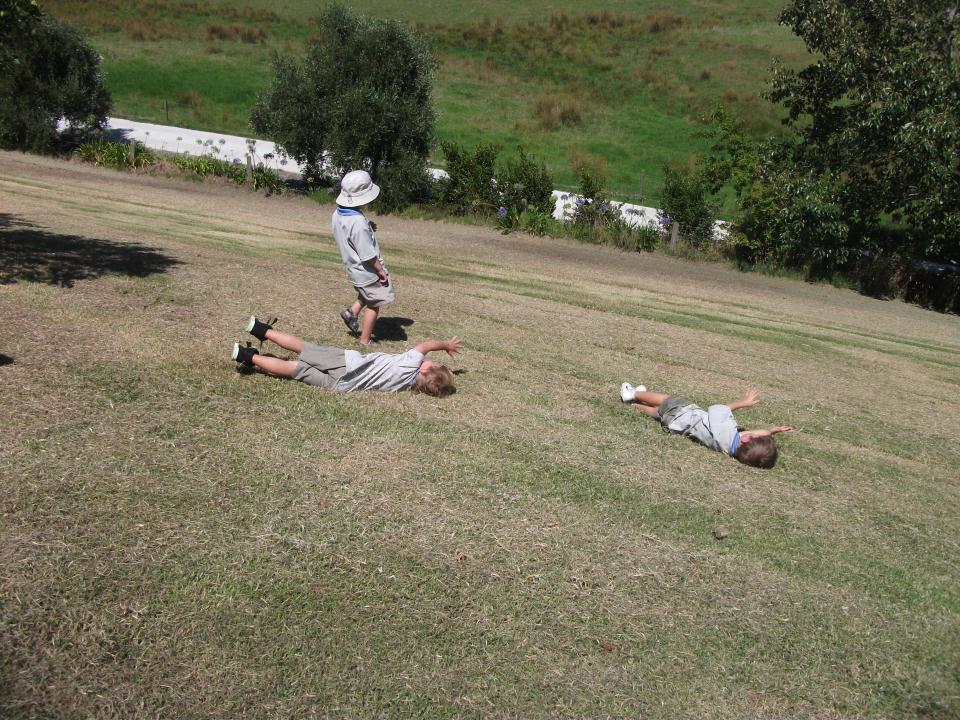 Look at our hill.
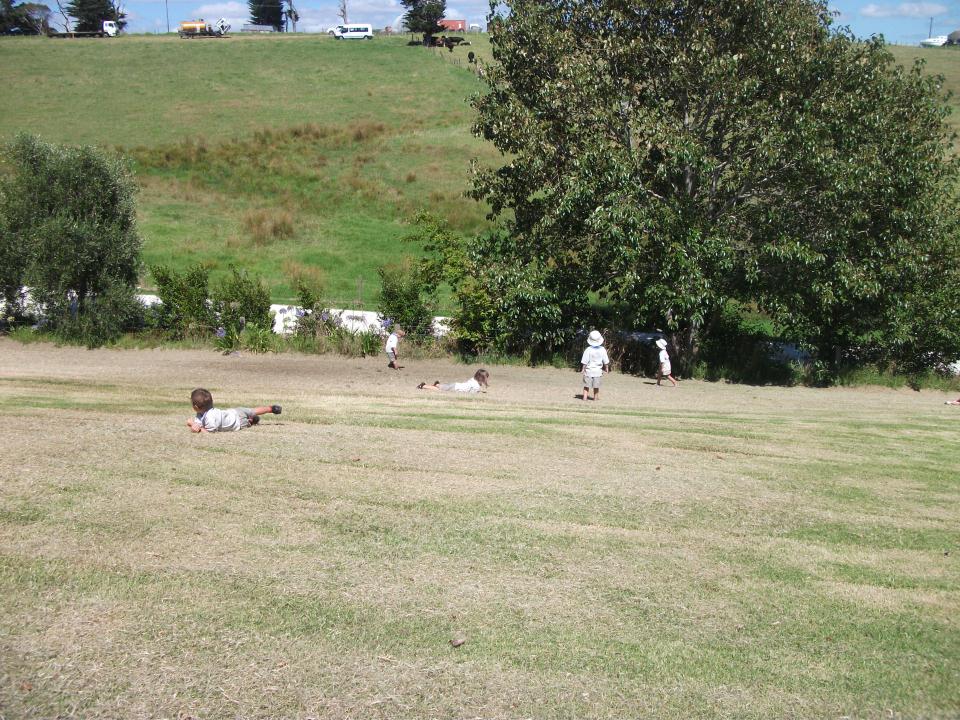 Look at our roly polys.
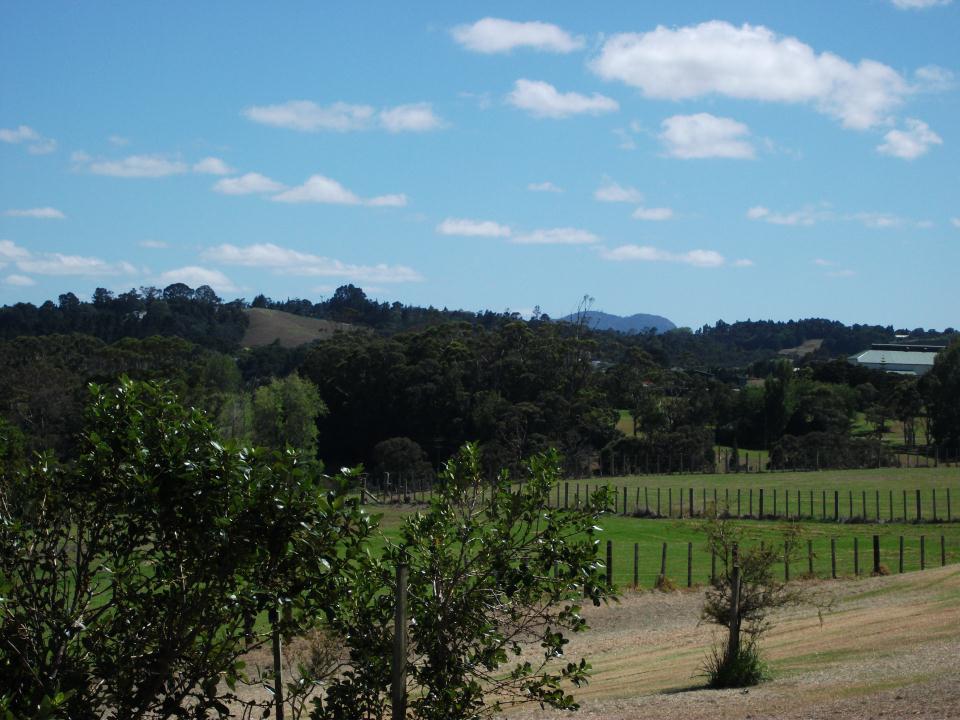 Look at our school mountain.
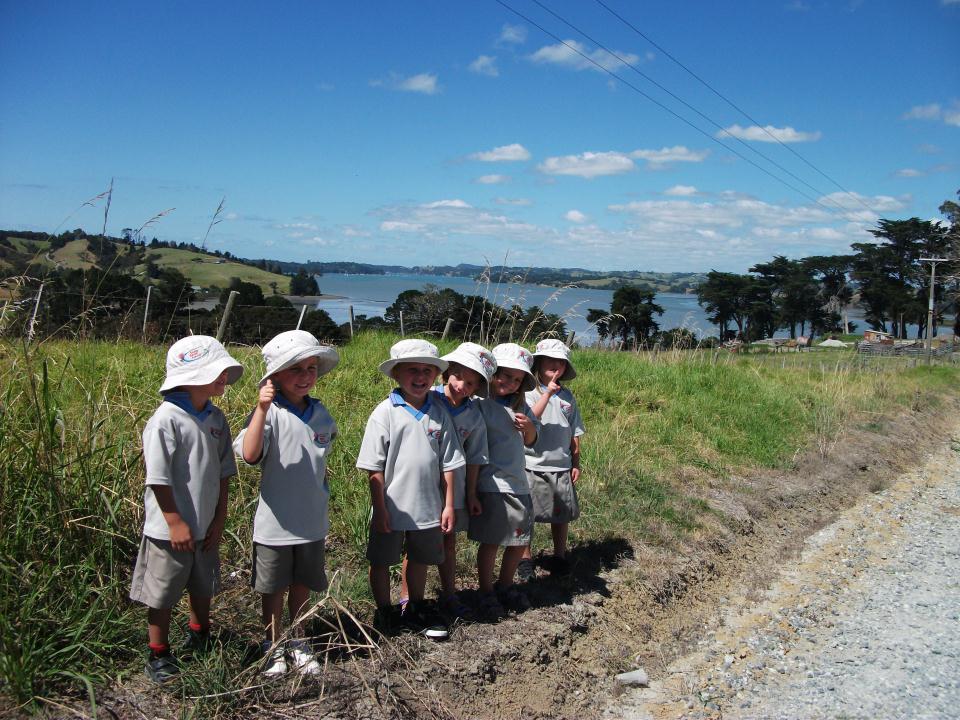 Look at our school river.